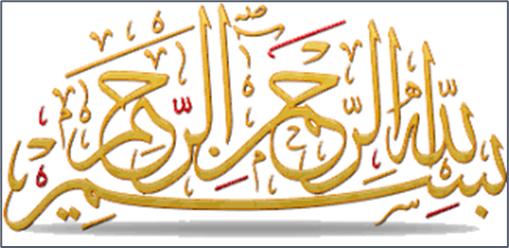 مقياس: مالــــــــــــية المؤسسة
جامعة أم البواقي-  - كلية الاقتصاد و التسيير و التجارة – قسم المحاسبة والمالية - السنة الثانية
6 May 2025
1
الفصـــــــل العاشرمدخل للتحليل المالي
1-	التعريف بالتحليل المالي (الأهداف، الأدوات، الأطراف المستفيدة،)
2-	 أنواع التحليل المالي (التحليل الرأسي، التحليل الأفقي، التحليل المقارن، التحليل المعياري، التحليل باستخدام مؤشرات التوازن المالي)
3-	 التحليل المالي بواسطة النسب (نسب: السيولة، النشاط، الاقتراض، التغطية، الربحية/ المردودية).
جامعة أم البواقي-  - كلية الاقتصاد و التسيير و التجارة – قسم المحاسبة والمالية - السنة الثانية
6 May 2025
2
الفصـــــــل العاشرمدخل للتحليل المالي
1-التعريف بالتحليل المالي (الأهداف، الأدوات، الأطراف المستفيدة،)
 1-1 أهداف التحليل المالي 
1-1-1 الأخذ بعين الاعتبار للعوائق التي تحول دون الوصول إلى الأهداف المالية الأساسية
1-1-2 تحقيق الملاءة المالية
1-1-3 تقييم الأداء الاقتصادي والمالي للمنشأة
3
جامعة أم البواقي-  - كلية الاقتصاد و التسيير و التجارة – قسم المحاسبة والمالية - السنة الثانية
6 May 2025
الفصـــــــل العاشرمدخل للتحليل المالي
1-التعريف بالتحليل المالي (الأهداف، الأدوات، الأطراف المستفيدة،)
 1-1 أهداف التحليل المالي 
1-1-1 الأخذ بعين الاعتبار للعوائق التي تحول دون الوصول إلى الأهداف المالية الأساسية:
من العوائق التي تحول دون الوصول إلى الأهداف المالية ما هو مرتبط، وفق النظرية المالية، بمفهوم قيمة المنشاة. فعدم الفهم أو عدم التدقيق في فهم هذا المصطلح قد يضع المنشأة بعيدا عن تحقيق أهدافها المالية. فنشاط المنشأة سواء كان ذلك في المجال العملياتي (الاستغلالي)، أو الاستثماري لابد وأن يرتبط بمؤشرات قابلة للقياس تتحدد من خلالها قيمة المنشأة والعوائد الممكنة بالنظر إلى فترة حياة المشروع. فالنظرية المالية تؤكد على ضرورة معالجة ثلاثة أهداف محددة باعتبارها  عوائق في نفس الوقت،  على سبيل المثال لا الحصر، الاستدامة في تحقيق الأرباح، وتطور الأنشطة في المستقبل وما يتبع ذلك من نتائج إيجابية، والقدرة على التحكم في المخاطر المالية. فمفهوم القيمة له دلالته المالية عندما يتعلق الأمر بالمنشأة المدرجة في البورصة.
4
جامعة أم البواقي-  - كلية الاقتصاد و التسيير و التجارة – قسم المحاسبة والمالية - السنة الثانية
6 May 2025
الفصـــــــل العاشرمدخل للتحليل المالي
1-التعريف بالتحليل المالي (الأهداف، الأدوات، الأطراف المستفيدة،)
 1-1 أهداف التحليل المالي 
1-1-2 تحقيق الملاءة المالية
تعتبر الملاءة المالية بالنسبة للمنشأة الاقتصادية ذات دلالة مالية لها أهميتها البالغة عندما يصبح لزاما تقييم نشاط المنشأة من أجل تلبية حاجة أطراف محددة لذلك، سواء كانوا أطرافا داخلية أو خارجية عن المنشأة. وبالتعريف البسيط يقصد بالملاءة قدرة المنشأة على تسوية جميع التزاماتها في الأجل الطويل أو المتوسط أو القصير إضافة إلى قدرتها على تسوية التزاماتها الآنية من النقدية أو السيولة. بمعنى آخر قدرتها على تسديد جميع الديون وفي تواريخ الاستحقاق المحددة لها، بالإضافة إلى توفير السيولة عند الحاجة. ومفهوم الملاءة المالية أشمل وأوسع من مفهوم السيولة.
5
جامعة أم البواقي-  - كلية الاقتصاد و التسيير و التجارة – قسم المحاسبة والمالية - السنة الثانية
6 May 2025
الفصـــــــل العاشرمدخل للتحليل المالي
1-التعريف بالتحليل المالي (الأهداف، الأدوات، الأطراف المستفيدة،)
 1-1 أهداف التحليل المالي 
1-1-3 تقييم الأداء الاقتصادي والمالي للمنشأة
إن الاهتمام بالأداء المالي والاقتصادي يدعو بالضرورة إلى الإجابة على التساؤل التالي ” هل الأداء المالي والاقتصادي غاية في حد ذاته أم قيد ؟ غاية في حد ذاته معناه أن المؤسسة تعمل على تعريفه وتصمم المعايير بكل حرية وتعمل على تحقيقها. من بين مؤشرات الأداء المصممة والمستهدفة معدل النمو، رقم الأعمال (المبيعات)، معدل المردودية المالية والاقتصادية المعبر عنها بالرفع المالي، والعائد على الأصول، والعائد على السهم. من جهة أخرى، فإن النظر إلى الأداء المالي كقيد مثل قيد الملاءة المالية معناه سعي المؤسسة إلى تجاوز مثل هذا القيد لتحقيق وبشكل دائم مبدأ التوازن المالي المستهدف.
6
جامعة أم البواقي-  - كلية الاقتصاد و التسيير و التجارة – قسم المحاسبة والمالية - السنة الثانية
6 May 2025
الفصـــــــل العاشرمدخل للتحليل المالي
1-التعريف بالتحليل المالي (الأهداف، الأدوات، الأطراف المستفيدة،)
 1-2 أدوات التحليل المالي
1-2-1 إعداد الميزانية المالية
1-2-2 استخدام القوائم المالية الأساسية بما يلائم عملية التحليل المالي
1-2-3 الجهات المخول لها القيام بعملية التحليل المالي
7
جامعة أم البواقي-  - كلية الاقتصاد و التسيير و التجارة – قسم المحاسبة والمالية - السنة الثانية
6 May 2025
الفصـــــــل العاشرمدخل للتحليل المالي
1-التعريف بالتحليل المالي (الأهداف، الأدوات، الأطراف المستفيدة،)
 1-2 أدوات التحليل المالي
1-2-1 إعداد الميزانية المالية
لا يمكن الحديث عن التحليل المالي ما لم يتم تصميم الميزانيات المالية ذات العلاقة بإعداد المؤشرات المالية. فالقوائم المالية ذات الطابع المحاسبي تحتاج إلى مراجعة من جانب تصنيف الأصول والخصوم وفق المعيار الزمني والهدف من عملية النشاط الاستثماري و العملياتي للمنشأة. فالميزانية المالية بالتعريف عبارة عن موارد مالية في مقابل استخدامات للاستثمار والاستغلال. ولإعطاء الميزانية المالية معنى واضح من حيث الاستخدام في مجال التحليل المالي لابد وأن تصنف تصنيفا وظيفيا، ووفق مبدأ السيولة والاستحقاق، لأجل الوصول إلى معرفة التوازن المالي ومدى صحة الوضعية المالية للمنشأة من خلال المؤشرات المالية المشتقة. فالنظام المحاسبي المالي مصنف بطريقة تسمح بإعداد الميزانية المالية تنقسم إلى أربعة بنود أساسية، من جهة نجد الأصول (الاستخدامات) مصنفة إلى تثبيتات (أصول غير جارية)، وإلى أصول جارية، بينما جهة الخصوم (المصادر أو الموارد) مقسمة إلى أموال دائمة (أموال خاصة و ديون طويلة ومتوسطة)، وخصوم جارية. ومن هذا التصنيف يصبح من الميسر استخراج بعض المؤشرات المالية ذات بالتوازنات المالية الكبرى، ذات العلاقة بالتحليل الستاتيكي أو التحليل الديناميكي المبني على أساس التدفقات النقدية، أو تغيرات مصادر واستخدامات الميزانية المالية للفترات الزمنية المتعاقبة.
8
جامعة أم البواقي-  - كلية الاقتصاد و التسيير و التجارة – قسم المحاسبة والمالية - السنة الثانية
6 May 2025
الفصـــــــل العاشرمدخل للتحليل المالي
1-التعريف بالتحليل المالي (الأهداف، الأدوات، الأطراف المستفيدة،)
 1-2 أدوات التحليل المالي
1-2-2 استخدام القوائم المالية الأساسية بما يلائم عملية التحليل المالي
من القوائم المالية التي يتم إعدادها مبدئيا قبل الوصل إلى استخلاص المؤشرات المالية ذات العلاقة بالتحليل المالي ما يتعلق بجدول حسابات النتائج حسب الطبيعة ، وحسب الوظيفة، وأيضا جدولي سيولة الخزينة المباشر وغير المباشر واللذين يستخدمان أساسا لإعداد مؤشرات مالية خاصة بالتدفقات المالية. والحقيقة أن هناك العديد من القوائم المالية قد تكون محل اهتمام المحلل المالي يتم إعدادها مثل، جدول الأموال الخاصة، وجدول المدينون، وجدول خاص بحركة المخزونات، وجداول أخرى خاصة بالمخصصات والاهتلاكات. وتتم عملية استخدام كل جدول لحاله، أو جدولين أو أكثر حسب الهدف من عملية القياس للمؤشر. فإذا كان الهدف هو معرفة أداء الربحية فلابد من إعداد المؤشرات ذات العلاقة على اختلاف المفاهيم والتعريفات. نفس الشيء يقال بالنسبة للسيولة، والمديونية، وهيكل التمويل، وهكذا.
9
جامعة أم البواقي-  - كلية الاقتصاد و التسيير و التجارة – قسم المحاسبة والمالية - السنة الثانية
6 May 2025
الفصـــــــل العاشرمدخل للتحليل المالي
1-التعريف بالتحليل المالي (الأهداف، الأدوات، الأطراف المستفيدة،)
 1-2 أدوات التحليل المالي
1-2-3 الجهات المخول لها القيام بعملية التحليل المالي
إن من الجهات الهامة والمخول لها القيام بعملية التحليل المالي تبدأ من داخل المنشأة ذاتها على اعتبار أن مسألة التحليل المالي لم تعد على علاقة بأطراف خارجية. فالمنشأة بحاجة إلى لوحة قيادة مالية تساعدها على إدارة الشأن المالي بفعالية وكفاءة كبيرتين. فقبل الإقبال على تحديد مستلزمات الموارد المالية المرغوبة من طرف المنشأة تكون قبل ذلك أنها قامت بتشخيص الوضعية المالية مع تحديد مواضع الضعف ومواضع القوة. أما الجهات الأخرى التي تحتاج إلى تحليل وضعية المنشأة تحليلا ماليا فهي على سبيل المثال البنوك والمؤسسات المالية الأخرى، بالإضافة إلى سوق الأوراق المالية، والمتمثلة أساسا في البورصة. واختصارا، يمكن القول أن الجهات المخول لها هي تلك المسماة بأطراف المصلحة  stakeholders ، ويشمل هذا المصطلح كل من له علاقة أو ممارسة أي نشاط للتبادل مع المنشأة.
10
جامعة أم البواقي-  - كلية الاقتصاد و التسيير و التجارة – قسم المحاسبة والمالية - السنة الثانية
6 May 2025
الفصـــــــل العاشرمدخل للتحليل المالي
1-التعريف بالتحليل المالي (الأهداف، الأدوات، الأطراف المستفيدة،)
1-3 الأطراف المستفيدة من التحليل المالي
1-3-1 الأطراف الداخلية 
تساعد نتائج التحليل المالي المنشأة على رسم السياسات المالية في الأجلين القصير والطويل، وتصميم الاستراتيجية المالية ، تمكنها من إدارة الأنشطة بكفاءة عالية من خلال مؤشرات الأداء ذات الطابع التخطيطي والرقابي. فأول مستفيد الإدارة العليا التي تعتني بكل القضايا للأنشطة الممارسة ومنها القضايا المالية، التي تبقى محور الوظائف الحقيقية لأي مشروع. من الأطراف التي تهتم بالتحليل المالي المستخدمين باعتبارهم أطرافا ذات صلة بأهداف المنشأة خاصة من جانب تحقيق الربح، والذي قد ينعكس إيجابا على الروات ونظام الحوافز، أيضا فإن المساهمين، خاصة مؤسسي المنشأة يكونون على قدر عال من الاهتمام بالجانب المالي ذي الصلة بالمردود والعوائد على الأسهم.
ومما سبق، فإن دور الإدارة المالية له أهميته البالغة من حيث قدرتها على تحقيق أهداف التمويل الكفأة ، وتخصيص الموارد المالية نحو الاستثمارات ذات المردود العالي.
11
جامعة أم البواقي-  - كلية الاقتصاد و التسيير و التجارة – قسم المحاسبة والمالية - السنة الثانية
6 May 2025
الفصـــــــل العاشرمدخل للتحليل المالي
1-التعريف بالتحليل المالي (الأهداف، الأدوات، الأطراف المستفيدة،)
1-3 الأطراف المستفيدة من التحليل المالي
1-3-2 الأطراف الخارجية
إن المحيط المالي للمنشأة، خاصة إذا كان من التطور بمكان، له تأثير واضح على المنشأة بأن يلزمها تطبيق معايير التحليل المالي بما يفي غرض أطراف محددة، مثل البنوك، والمنافسون للمنشأة في السوق، والدولة، والبورصة، وأيضا الدائنون الآخرون من موردين وأمثالهم. فالدائنون والبنوك من الأطراف التي تستفيد أيما استفادة من المعلومات حول المركز المالي للمنشأة ومعرفة مدى قدراتها على سداد التزاماتها الطويلة والقصيرة. أما البورصة فلها ميزة خاصة بحيث تساعد نتائج التحليل المالي الإيجابية في تعبئة المدخرات وبالتالي القدرة على إصدار الأسهم بما يساعد أيضا على تقوية المركز المالي من جهة، ومن جهة أخرى، إمكانية الرفع من قيمة المنشأة عبر الزيادة المضطردة في الطلب على أسهما، وهذا ما يحبذه المستثمر في السوق وبما يحقق هدف تعظيم ثروته.
12
جامعة أم البواقي-  - كلية الاقتصاد و التسيير و التجارة – قسم المحاسبة والمالية - السنة الثانية
6 May 2025
الفصـــــــل العاشرمدخل للتحليل المالي
2- أنواع التحليل المالي (التحليل الرأسي، التحليل الأفقي، التحليل المقارن، التحليل المعياري)
يقصد بالتحليل المالي قيام المؤسسة بالعمل على تحليل القوائم المالية من جدول الميزانية وجدول حسابات النتائج وجدول التدفقات النقدية. تنبثق عن عملية تحليل القوائم المالية مؤشرات مالية تظهر في شكل نسب مالية، وخاصة تلك التي تتعلق بالملاءة المالية، والربحية، وكفاءة النشاط. 
ويمكن النظر إلى التحليل المالي من وجهات نظر مختلفة : وجهة نظر ستاتيكية، وأخرى ديناميكية، أو داخلية وأخرى خارجية. أما التحليل الستاتيكي فيعتمد فيه على البيانات التاريخية  للقوائم المالية ذات العلاقة بجدول الميزانية وجدول حسابات النتائج، في حين يقوم التحليل الديناميكي على مبدأ التدفقات النقدية والتي تظهر في شكل جداول جداول للخزينة، أو جداول لمصادر واستخدامات الميزانية.
13
6 May 2025
جامعة أم البواقي-  - كلية الاقتصاد و التسيير و التجارة – قسم المحاسبة والمالية - السنة الثانية
الفصـــــــل العاشرمدخل للتحليل المالي
2- أنواع التحليل المالي (التحليل الرأسي، التحليل الأفقي، التحليل المقارن، التحليل المعياري)
ويساعد التحليل المالي أيا كان على توجيه تحليل الوضعية المالية للمؤسسة باستخدام ما يعرف بالتحليل الأفقي أو التحليل العمودي، أو التحليل فيما بين القطاعات أو المؤسسات الاقتصادية المتماثلة. أيضا، تتم عملية التحليل المالي من قبل أطراف داخلية بالمؤسسة لأغراض المتابعة وإجراء التوقعات المالية المستفيد من العملية أطراف محددة مثل المدراء والمساهمين، والعمال. وباعتبار أن للمؤسسة أطرافا أخرى خارجية تتعامل معها مثل البنوك، والعملاء، والموردين، وجهات أخرى، يصبح المحلل المالي الخارجي طرفا مهما في معرفة الوضعية المالية للمؤسسة وله دوره الأساسي والتأثيري على القرارات المالية التي تصدرها المؤسسة. ومن منظور هذه المنطلقات الخاصة بالتحليل المالي ، تصبح عملية التشخيص المالي ذات أهمية لتحديد السياسات المالية والاستراتيجيات ذات العلاقة بمصادر التمويل والاستثمارات والكلف المرافقة والأرباح المتوقعة.
14
6 May 2025
جامعة أم البواقي-  - كلية الاقتصاد و التسيير و التجارة – قسم المحاسبة والمالية - السنة الثانية
الفصـــــــل العاشرمدخل للتحليل المالي
2- أنواع التحليل المالي (التحليل الرأسي، التحليل الأفقي، التحليل المقارن، التحليل المعياري)
يرتبط مفهوم التشخيص المالي بالتشخيص الكلي للمؤسسة والذي عادة ما يهتم بتحديد نقاط ضعف النشاط بمختلف جوانبه ونقاط القوة، وهو الشيء الذي يجعل من عملية التحليل المالي للقوائم المالية ذات أهمية  بالغة، باعتبارها الأساس نحو تحديد المؤشرات المالية الموضحة لنقاط القوة ونقاط الضعف. وتتجلى نقاط القوة المالية للمؤسسة عادة في ما يلي:
القدرة على توفير الموارد المالية والتحكم في السيولة.
جودة الحسابات المدينة من جانب القدرة على تحويلها لسيولة 
متانة علاقة المدير المالي بالمحيط المالي والاقتصادي
من جهة أخرة تتجلى نقاط الضعف التي يمكن أن تواجه بها المؤسسة كمايلي:
15
6 May 2025
جامعة أم البواقي-  - كلية الاقتصاد و التسيير و التجارة – قسم المحاسبة والمالية - السنة الثانية
الفصـــــــل العاشرمدخل للتحليل المالي
2- أنواع التحليل المالي (التحليل الرأسي، التحليل الأفقي، التحليل المقارن، التحليل المعياري)
- ضعف التوازن المالي خاصة ما يتعلق بضعف الملاءة المالية
- انخفاض قدرة المؤسسة على تحويل الأصول إلى سيولة بالقدر الكافي وقت الحاجة.
- ضعف المردودية الاقتصادية والمالية
- عدم كفاية القدرة على التمويل الذاتي في تعزيز القدرات المالية للمؤسسة 
 - تدهور الهيكل المالي المرتبط بانخفاض مستوى الأموال الدائمة وبخاصة رؤوس الأموال الخاصة.
 - عدم توافق زيادة الحاجة للاستثمار أو الاستغلال بما هو متاح من موارد بسبب صعوبة الحصول على الموارد من طرف الأطراف الخارجيين الناجم عن سوء سمعة المؤسسة اتجاههم.
16
6 May 2025
جامعة أم البواقي-  - كلية الاقتصاد و التسيير و التجارة – قسم المحاسبة والمالية - السنة الثانية
الفصـــــــل العاشرمدخل للتحليل المالي
2- أنواع التحليل المالي (التحليل الرأسي، التحليل الأفقي، التحليل المقارن، التحليل المعياري، التحليل باستخدام مؤشرات التوازن المالي)
2-1 التحليل العمودي (الرأسي) والتحليل الأفقي
التحليل الأفقي: يقصد بالتحليل الأفقي تحليل البيانات المالية الواردة في القوائم المالية خصوصا جدول الميزانية وحسابات النتائج لفترات زمنية متعاقبة على الأقل فترتين متتاليتين لكي يتسنى معرفة التطور الحاصل على مستوى النشاط وبالتالي استخلاص انعكاسات ذلك على الوضعية المالية للمؤسسة. وتكون عملية المقارنة بين الفترات المتعاقبة من خلال استخدام نسب التطور بالنسبة لسنة الأساس. 
 التحليل العمودي (الرأسي): يتم من خلاله معرفة الأهمية النسبية لكل عنصر أوكل بند من بنود الميزانية، أوجدول حساب النتائج بالنسبة لإجمالي الأصول والخصوم، أو مقارنة كل عنصر من عناصر النتائج بالمبيعات.
17
6 May 2025
جامعة أم البواقي-  - كلية الاقتصاد و التسيير و التجارة – قسم المحاسبة والمالية - السنة الثانية
الفصـــــــل العاشرمدخل للتحليل المالي
2- أنواع التحليل المالي (التحليل الرأسي، التحليل الأفقي، التحليل المقارن، التحليل المعياري)
2-2 التحليل المقارن والتحليل المعياري
التحليل المالي باستخدام مبدأ المقارنة: بالرجوع إلى مؤشرات الأسواق المالية، يلاحظ أنه لا يمكن مقارنة شركة تنتمي إلى قطاع اقتصادي بشركة أخرى تنتمي إلى قطاع آخر، كما لا يمكن مقارنة شركة من حجم معين بشركة أقل أو أكبر حجما من الأولى. فالتماثل من حيث الحجم والنشاط مهم جدا لإعطاء معنى لموضوع التحليل المالي المقارن.  
 التحليل المالي باستخدام مؤشر المعيارية، ويخضع هذا النوع من التحليل إلى ضرورة مقارنة المؤشرات المالية لشركة ما ، من الأفضل أن تكون مدرجة بالبورصة ، بمتوسط مؤشرات السوق المالية ، فهذه الأخيرة تعبرعن المعيارية التي يمكن الرجوع إليها لمعرفة أداء الشركة المالي.
18
6 May 2025
جامعة أم البواقي-  - كلية الاقتصاد و التسيير و التجارة – قسم المحاسبة والمالية - السنة الثانية
الفصـــــــل العاشرمدخل للتحليل المالي
2- أنواع التحليل المالي (التحليل الرأسي، التحليل الأفقي، التحليل المقارن، التحليل المعياري)
2-3 التحليل باستخدام مؤشرات التوازن المالي
ويقصد بالتحليل المالي باستخدام مؤشرات التوازن المالي، التحليل الذي يعتمد فيه على بعض المؤشرات الدالة على التوازن المالي والمرتبطة أساسا بمفاهيم رأس المال العامل ذات العلاقة بالميزانية المالية. فالتقسيم الملاحظ على مستوى الميزانية يضع المؤسسة أمام مستويين أساسيين، مستوى الاستخدامات في الأجل الطويل والمعبر عنها بالاستثمارات، ومستوى الاستخدامات في الأجل القصير والمعبر عنها أيضا بعناصر الاستغلال من مخزون ومدينون. إن تشغيل عناصر الاستخدامات لا يكون إلا بتوفر موارد مالية تصنف إلى موارد في الأجل الطويل توجه أساسا إلى الاستخدامات طويلة الأجل، وأما الموارد قصيرة الأجل، مثل المورد وأوراق دفع، فتخصص للاستخدامات قصيرة الأجل.
19
6 May 2025
جامعة أم البواقي-  - كلية الاقتصاد و التسيير و التجارة – قسم المحاسبة والمالية - السنة الثانية
الفصـــــــل العاشرمدخل للتحليل المالي
3- التحليل المالي بواسطة النسب (نسب: السيولة، النشاط).
3-1 نسب السيولة
3-2 نسب النشاط
20
جامعة أم البواقي-  - كلية الاقتصاد و التسيير و التجارة – قسم المحاسبة والمالية - السنة الثانية
6 May 2025
الفصـــــــل العاشرمدخل للتحليل المالي
3- التحليل المالي بواسطة النسب (نسب: السيولة، النشاط).
معايير الحكم على النسب المالية
متوسط الصناعة
الشركات المنافسة و المشابهة
السنوات السابقة (تحليل تاريخي)
التوقعات المستقبلية
21
جامعة أم البواقي-  - كلية الاقتصاد و التسيير و التجارة – قسم المحاسبة والمالية - السنة الثانية
6 May 2025
الفصـــــــل العاشرمدخل للتحليل المالي
3- التحليل المالي بواسطة النسب (نسب: السيولة).
مثال:
يوضخ الجدولان التاليان الميزانية الختامية و جدول حساب النتائج لشركة رويبة من السنة n ، بالإضافة إلى بعض المعلومات الأخرى ذات العلاقة      و المتمثلة في:
مخزون أول المدة 62000 دج، عدد الأسهم المصدرة 6000 سهم بقيمة إسمية تساوي 10 دج، قامت الشركة بتوزيع 20000 دج على حملة الأسهم من صافي أرباحها البالغة 51500 دج . بلغ سعر السهم في نهاية السنة n 20دج . تدفع الشركة ضرائب على الأرباح بمعدل  50% . تسدد الشركة 20000  دج سنويا لتسديد مستحقات سندات الدين و القروض طويلة الأجل.
22
جامعة أم البواقي-  - كلية الاقتصاد و التسيير و التجارة – قسم المحاسبة والمالية - السنة الثانية
6 May 2025
الفصـــــــل العاشرمدخل للتحليل المالي
3- التحليل المالي بواسطة النسب (نسب: السيولة).
الميزانية الختامية
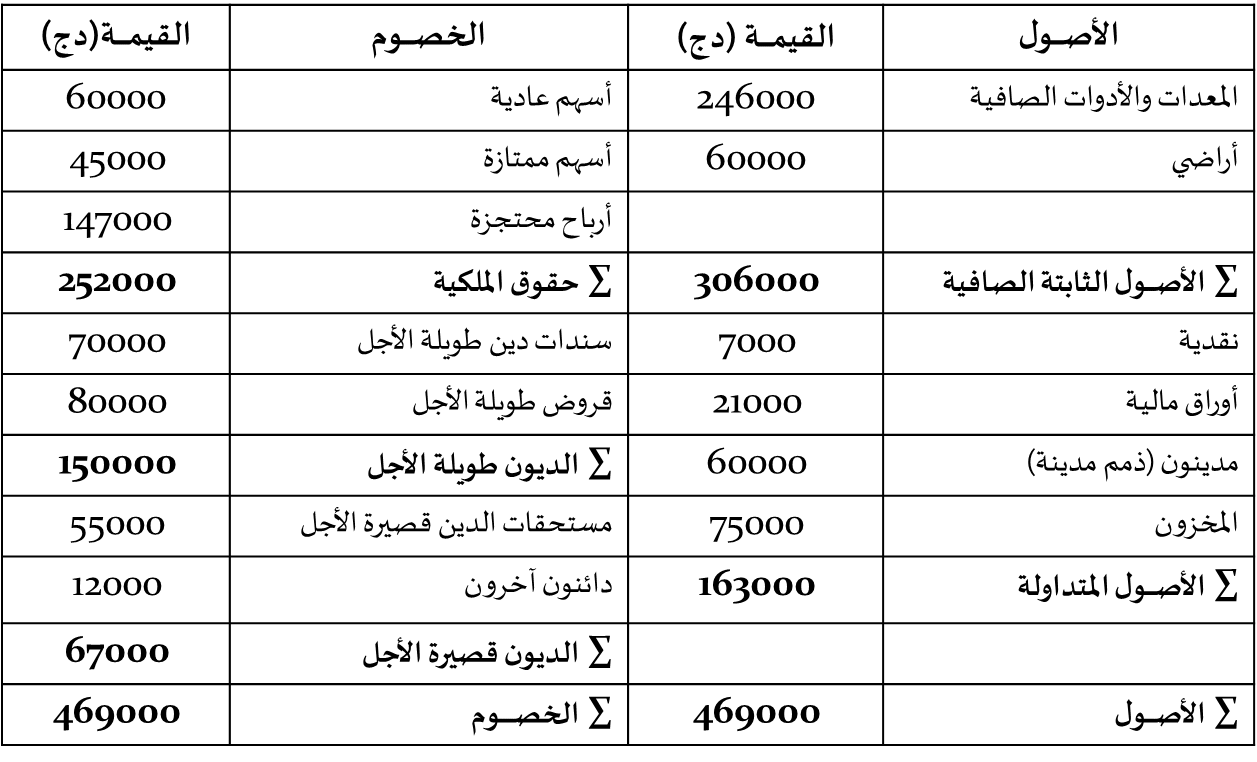 23
جامعة أم البواقي-  - كلية الاقتصاد و التسيير و التجارة – قسم المحاسبة والمالية - السنة الثانية
6 May 2025
الفصـــــــل العاشرمدخل للتحليل المالي
3- التحليل المالي بواسطة النسب (نسب: السيولة، النشاط،).
جدول الدخل (حساب النتائج)
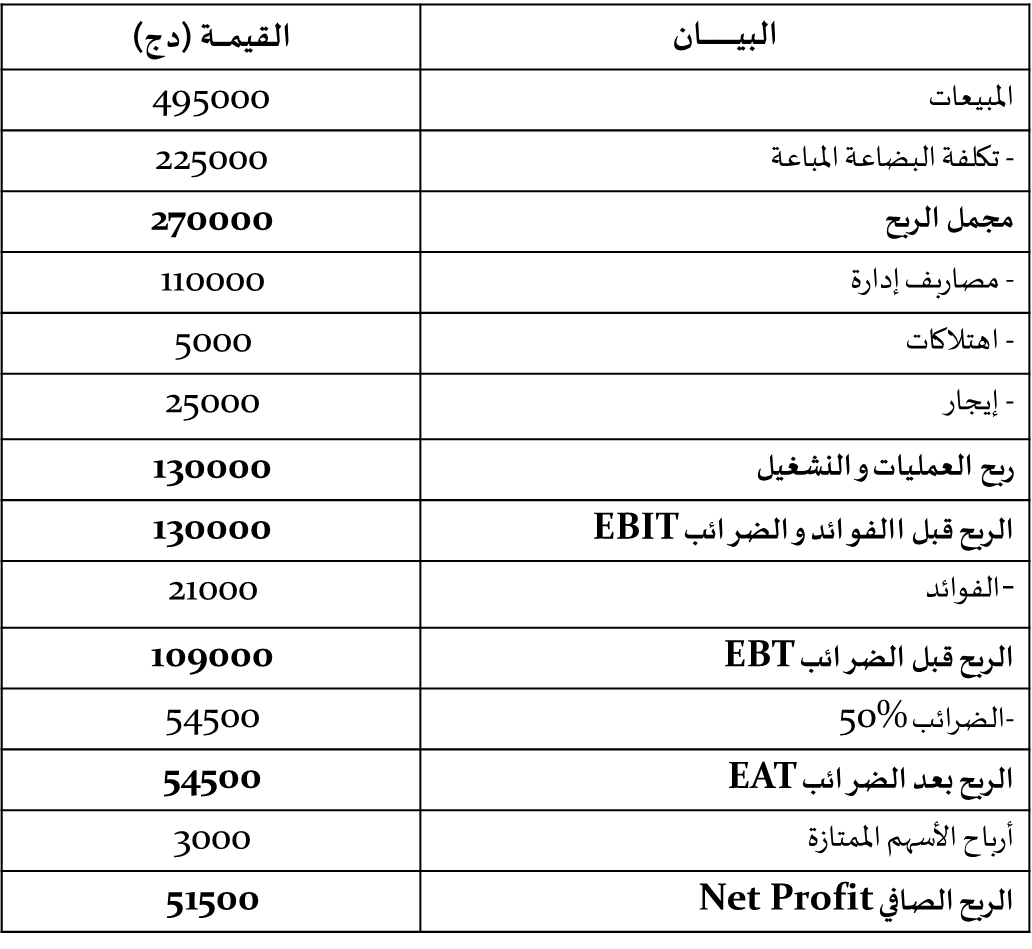 24
جامعة أم البواقي-  - كلية الاقتصاد و التسيير و التجارة – قسم المحاسبة والمالية - السنة الثانية
6 May 2025
الفصـــــــل العاشرمدخل للتحليل المالي
3- التحليل المالي بواسطة النسب (نسب: السيولة، النشاط،).
نسب السيولة
تستخدم نسب السيولة من أجل تقويم قدرة المنشأة على الوفاء بالتزاماتها قصيرة الأجل:
 (أ) نسبة السيولة العامة
يمكن التعبير عنها:
الأصول المتداولة / الديون قصيرة الأجل
= 163000/67000
=2.4 مرة
25
جامعة أم البواقي-  - كلية الاقتصاد و التسيير و التجارة – قسم المحاسبة والمالية - السنة الثانية
6 May 2025
الفصـــــــل العاشرمدخل للتحليل المالي
3- التحليل المالي بواسطة النسب (نسب: السيولة، النشاط،).
نسب السيولة
(ب) نسبة السيولة السريعة
(الأصول المتداولة – المخزون) / الديون ق ج
= (163000-75000)/67000
= 1.3 مرة

(جـ) نسبة النقدية
(النقدية + الاستثمارات المؤقتة )/ الديون ق ج
=(7000+21000)/67000
= 0.41 مرة
26
جامعة أم البواقي-  - كلية الاقتصاد و التسيير و التجارة – قسم المحاسبة والمالية - السنة الثانية
6 May 2025
الفصـــــــل العاشرمدخل للتحليل المالي
3- التحليل المالي بواسطة النسب (نسب: السيولة، النشاط).
نسب النشاط
تهتم نسب النشاط (التشغيل) بتحليل مقدرة المنشأة على استخدام الموارد المتاحة لديها من أجل توليد المبيعات. وأهم هذه النسب هي:
 (أ) معدل دوران الأصول المتداولة
تعكس هذه النسبة كفاءة المنشأة في إدارة الأصول المتداولة والحصول على المبيعات, وتحسب بالمعادلة التالية:



من المثال يتضح أن:
 


وهذا يعنى أن كل 1 دج مستثمر في الأصول المتداولة حقق مبيعات قيمتها 3.24 دج في عام 2013. فإذا علمنا أن متوسط الصناعة = 2.8مرة, فإننا نستنتج أن الشركة في وضع أفضل؛ لأنه كلما كان المعدل مرتفعا, كلما دل ذلك على كفاءة الإدارة، أو قد يرجع إلى صغر حجم الاستثمار في أحد الأصول المتداولة.
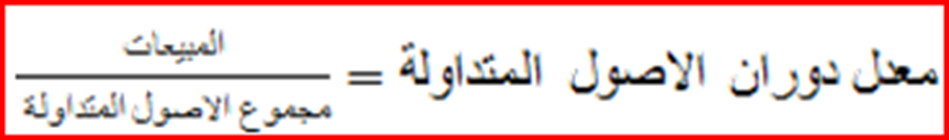 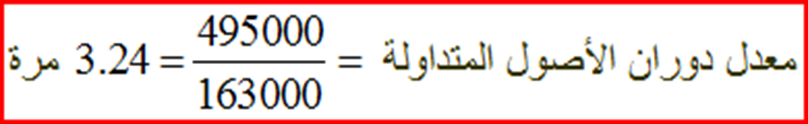 27
جامعة أم البواقي-  - كلية الاقتصاد و التسيير و التجارة – قسم المحاسبة والمالية - السنة الثانية
6 May 2025
الفصـــــــل العاشرمدخل للتحليل المالي
3- التحليل المالي بواسطة النسب (نسب: السيولة، النشاط،).
(ب) معدل الذمم المدينة (المدينون)
تقارن هذه النسبة بين حجم المبيعات وحجم الذمم المدينة والتي لم يتم تحصيلها من العملاء بعد, وعادة  ما يعبر عنها بالمعادلة التالية :


فإذا كان المعدل منخفضا فهذا يدل على أن الشركة تواجه مشكلة في تحصيل الذمم المدينة (المدينون), وبالتالي فإن هذا يزيد من رصيد هذه الحسابات. وقد تنتج الزيادة في رصيد الذمم المدينة من السياسة الائتمانية المتساهلة التي تنتهجها الشركة. أما إذا كانت الشركة تتبع سياسة ائتمانية متشددة؛ فإن رصيد الذمم المدينة سوف يكون منخفضاً؛ وبالتالي فإن معدل دوران الذمم المدينة سوف يكون عاليا. ومن المثال يتضح أن:



فإذا علمنا أن متوسط الصناعة = 8.5 مرة, فإننا نصل إلى أن نسبة المنشأة أقل من متوسط الصناعة. وهذه الأرقام تعني أن المنشاة لديها القدرة فى تحصيل ديونها وتدويرها بما معدله (8.25) مرة فى العام الواحد. وهذا أقل من القدرة التي لدى المنشآت الأخرى العاملة فى نفس القطاع.
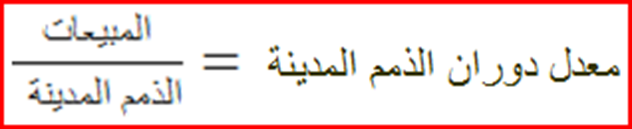 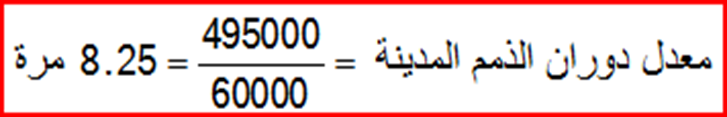 28
جامعة أم البواقي-  - كلية الاقتصاد و التسيير و التجارة – قسم المحاسبة والمالية - السنة الثانية
6 May 2025
الفصـــــــل العاشرمدخل للتحليل المالي
3- التحليل المالي بواسطة النسب (نسب: السيولة، النشاط).
(ج)  متوسط فترة التحصيل
تعبر هذه النسبة عن معدل سرعة تحصيل الذمم المدينة، فهي تقارن  بين رصيد الذمم المدينة والمبيعات اليومية المطلوبة للمحافظة على هذا الرصيد؛ وبالتالي فهي مرتبطة بالنسبة السابقة وعادة تحسب بالمعادلة التالية:






إن متوسط فترة التحصيل  لشركة رويبة في عام 2013
فإذا علمنا أن متوسط الصناعة = 40يوماً؛ فإننا نرى أن متوسط فترة التحصيل للشركة أكبر وذلك يعني أن الشركة تستغرق فترة أطول من متوسط الصناعة في تحصيل ديونها.  
(1) إذا لم توضح المبيعات الآجلة منفصلة فإننا نأخذ جميع المبيعات الواردة في قائمة الدخل على أنها مبيعات آجلة.
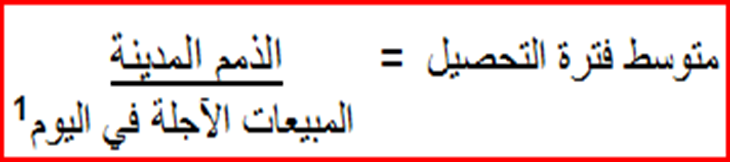 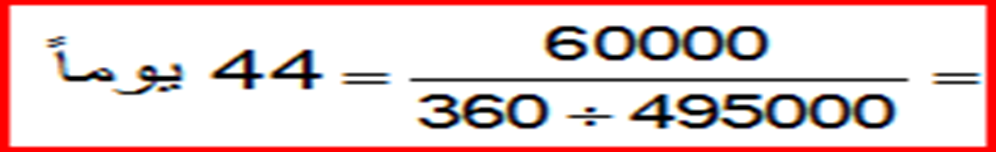 29
جامعة أم البواقي-  - كلية الاقتصاد و التسيير و التجارة – قسم المحاسبة والمالية - السنة الثانية
6 May 2025
الفصـــــــل العاشرمدخل للتحليل المالي
3- التحليل المالي بواسطة النسب (نسب: السيولة، النشاط).
(د) معدل دوران المخزون
يعكس هذا المعدل كفاءة المنشأة وفعاليتها في إدارة المخزون، وتنعكس هذه الفعالية على عدد مرات تحويل المخزون إلى مبيعات. يتم تحديد معدل دوران المخزون بالمعادلة التالية:



متوسط المخزون= (مخزون أول المدة + مخزون آخر المدة) ÷ 2
فإذا كان مخزون أول المدة = 62000 دج فمن المثال السابق وبتطبيق المعادلة (أ) نجد أن معدل دوران المخزون لشركة رويبة وهو:

                                                     

وتعني هذه النتيجة أن كل 1 دج مستثمر في المخزون في شركة رويبة ينتج عنه مبيعات قيمتها 3.3 دج, وبمعنى آخر فإن الشركة استطاعت تحويل مخزونها إلى مبيعات خلال العام بمعدل 3.3 مرة.
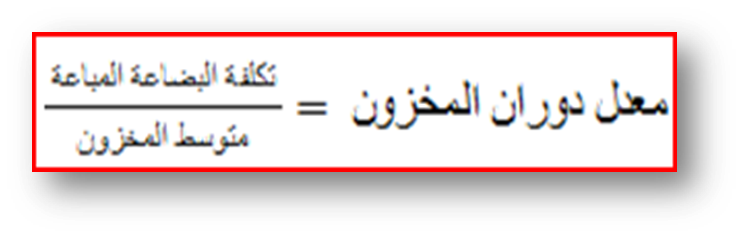 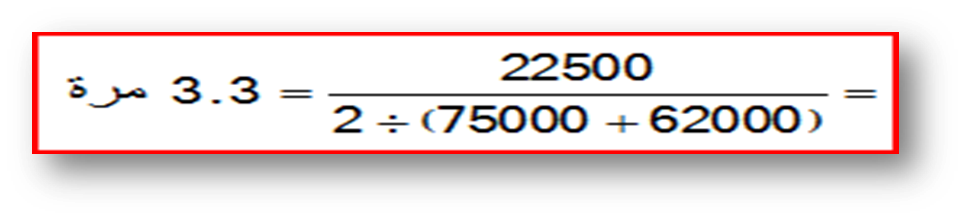 30
جامعة أم البواقي-  - كلية الاقتصاد و التسيير و التجارة – قسم المحاسبة والمالية - السنة الثانية
6 May 2025
الفصـــــــل العاشرمدخل للتحليل المالي
3- التحليل المالي بواسطة النسب (نسب: السيولة، النشاط،).
(هـ) معدل دوران الأصول الثابتة  
يقيس هذا المعدل كفاءة الشركة في استخدام الأصول الثابتة في الإنتاج ويعبر عنه بالمعادلة التالية:

 


والقاعدة هي أنه إذا كان معدل دوران الأصول الثابتة مرتفعا؛ فإن ذلك يدل على كفاءة الشركة في إدارة الأصول الثابتة, أو قد يرجع السبب إلى صغر حجم الاستثمار في هذه الأصول. أما انخفاض معدل دوران الأصول الثابتة, فقد يكون بسبب عدم مقدرة الشركة على الاستفادة المثلى من الأصول الثابتة أو بسبب وجود طاقة معطّلة ضمن هذه الأصول. في هذه الحالة يجب على الشركة أن تعمل على التخلص من جزء من الأصول عن طريق البيع أو الإيجار والاستفادة من الإيرادات في تغطية الخصوم أو زيادة الاستثمار في الأصول الثابتة. ويتضح من المثال موضوع الدراسة أن:



متوسط الصناعة = 2.1 مرة.
وعند مقارنة نسبة شركة الروابي مع متوسط الصناعة نجد أن كل 1دج مستثمر من قبل الشركة في الأصول الثابتة ينتج عنه مبيعات مقدارها 1.62 دج وهذه أقل من متوسط الصناعة، ووضع الشركة هنا غير جيد وعلى الشركة البحث عن الأسباب التي أدت إلى انخفاض معدل دوران الأصول الثابتة.
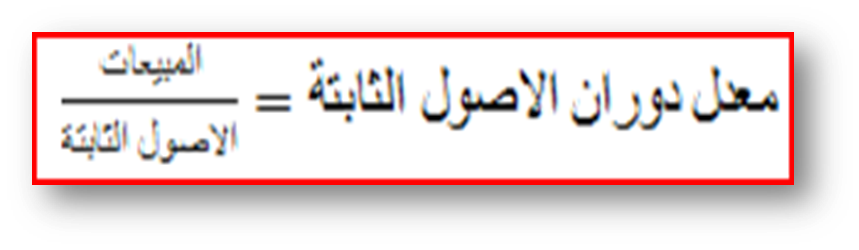 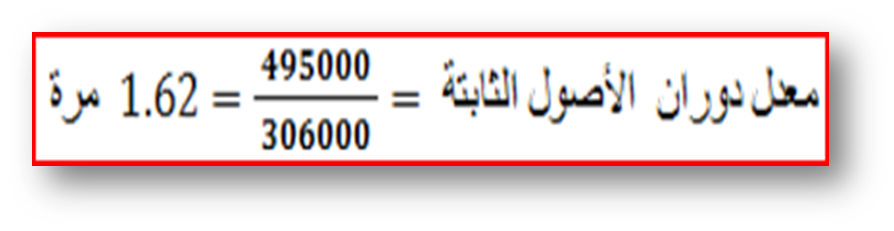 31
جامعة أم البواقي-  - كلية الاقتصاد و التسيير و التجارة – قسم المحاسبة والمالية - السنة الثانية
6 May 2025
الفصـــــــل العاشرمدخل للتحليل المالي
3- التحليل المالي بواسطة النسب (نسب: السيولة، النشاط،).
  (و) معدل دوران مجموع الأصول 
تعبر هذه النسبة عن كفاءة المنشأة في استخدام الأصول المتاحة لها (ثابتة + متداولة) في زيادة المبيعات ومن ثم تحقيق الأرباح. وتفترض هذه النسبة وجود نوع من التوازن بين المبيعات والأصول. ويمكن النظر إلى هذه النسبة على أنها مؤشر لقياس حجم الاستثمار المطلوب في الأصول من أجل توليد دينار واحد في شكل مبيعات. ويمكن التعبير عن هذا المعدل بالمعادلة التالية:
 



إن المعدل المنخفض يدل على أن الشركة لا تنتج مبيعات كافية، وقد يكون سبب ذلك هو وجود طاقة معطلة أو سوء فى السياسات التسويقية، وعلى إدارة الشركة اتخاذ السياسات الكفيلة بتحسين المعدل إما عن طريق زيادة حجم المبيعات أو تقليص حجم الاستثمار في الأصول. أما المعدل المرتفع فإنه يدل على كفاءة استخدام الأصول، من مثالنا الحالي يتضح أن:

 


فإذا علمنا أن متوسط الصناعة = 1.8مرة؛ فهذا يعني أن كل 1 دج مستثمر في الأصول في شركة رويبة ينتج مبيعات مقدارها 1.06دج وهو أقل من متوسط الصناعة وهو وضع غير جيد بالنسبة للشركة.
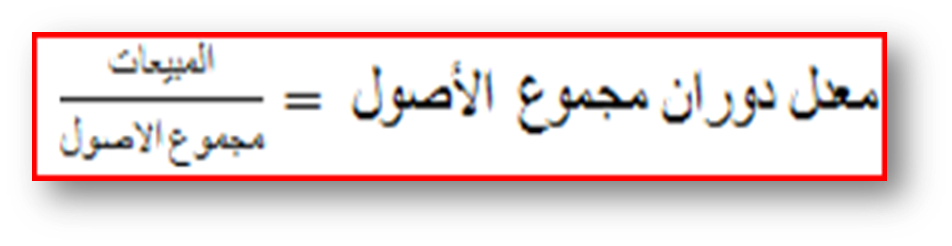 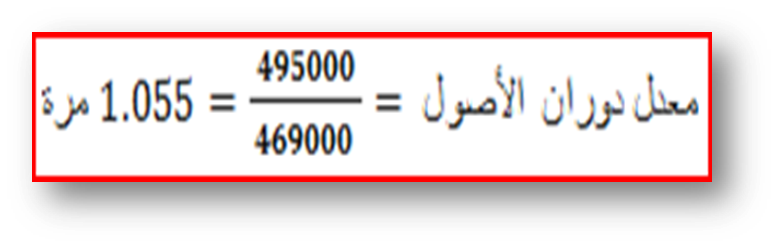 32
جامعة أم البواقي-  - كلية الاقتصاد و التسيير و التجارة – قسم المحاسبة والمالية - السنة الثانية
6 May 2025
الفصـــــــل العاشرمدخل للتحليل المالي
انتهـــــــــــــــــــــــــــــــى
33
6 May 2025
جامعة أم البواقي-  - كلية الاقتصاد و التسيير و التجارة – قسم المحاسبة والمالية - السنة الثانية